Micro Economics
Sarika Singh
FMS MLSU Udaipur
What is Economics
What is Business economics ? 
What kind of issues does it deal with? 
How can it help us make better decisions, in business or elsewhere?
What Is economics?
Economics is a study of human activity both at individual and National level. 
Any activity involved in efforts aimed at earning money and spending this money to satisfy our wants such as food, Clothing, shelter, and others are called “Economic activities”.
In eighteenth century Adam Smith, the Father of Economics, defined economics as the study of nature and uses of national wealth’.
Microeconomics
➢ The study of an individual consumer or a firm is called microeconomics. 
➢ Microeconomics deals with behavior and problems of single individual and of micro organization. 
➢ It is concerned with the application of the concepts such as price theory, Law of Demand and theories of market structure and so on.
Macroeconomics
➢ The study of ‘aggregate’ or total level of economic activity in a country is called macroeconomics.
 ➢ It studies the flow of economics resources or factors of production (such as land, labor, capital, organization and technology) from the resource owner to the business firms and then from the business firms to the households.
 ➢ It is concerned with the level of employment in the economy.
 ➢ It discusses aggregate consumption, aggregate investment, price level, and payment, theories of employment, and so on.
Managerial/Business Economics
Managerial Economics is the integration of economic theory with business practice for the purpose of facilitating decision making and forward planning
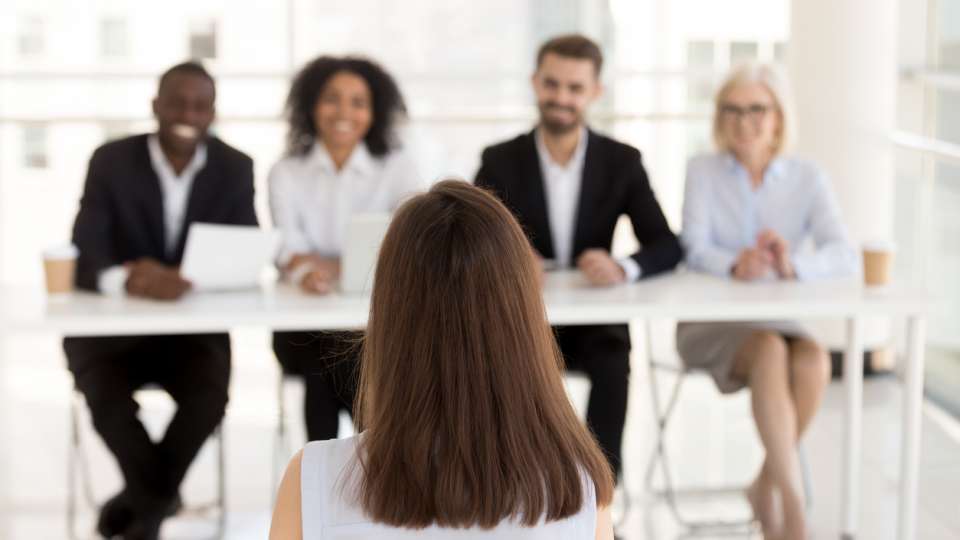 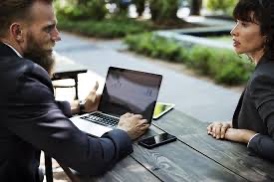 Functions of management
Economics is a social science, which studies  human behaviour in relation to optimizing  allocation of available resources to achieve the  given ends.
Prof. Evan J Douglas, ‘Managerial economics’ is concerned with the application of economic principles and methodologies to the decision making process within the firm or organisation under the conditions of uncertainty”
It involves an application of Economic theory –  especially, micro economic analysis to practical  problem solving in real business life. It is essentially  applied micro economics.
It is a science as well as art facilitating better  managerial discipline..
It is concerned with firm’s behaviour in optimum  allocation of resources. It provides tools to help in  identifying the best course among the alternatives  and competing activities in any productive sector  whether private or public.
1. Demand Analysis and Forecasting
2. Cost Analysis
3. Production and Supply Analysis
4. Pricing Decisions, Policies and Practices
5. Profit Management, and
6. Capital Management
	 The basic tools of demand analysis i.e.; Demand, Demand curve, Determinants, Demand Distinctions and Demand Forecasting etc.
	 Cost concepts, cost-output relationships, Economies and Diseconomies of scale and cost control..
	 Economies and Diseconomies of scale Supply  analysis Supply schedule, curves  and function, Law of supply and its limitations,  Elasticity of supply and Factors influencing  supply.
	Pricing is a very important area of Managerial  Economics. In fact, price is the genesis of the  revenue of a firm and as such the success of a  business firm largely depends on the  correctness of the price decisions taken by it.
The important aspects dealt with under this  area are: Price Determination in various Market  Forms, Pricing Methods, Differential Pricing,  Product-line Pricing and Price Forecasting.
	Business firms are generally organised for the  purpose of making profits and, in the long run,  profits provide the chief measure of success. In  this connection, an important point worth  considering is the element of uncertainty  existing about profits because of variations in  costs and revenues which, in turn, are caused  by factors both internal and external to the firm.  If knowledge about the future were perfect,  profit analysis would have been a very easy  task.
	 It deals with Cost of capital, Rate of Return and Selection of projects..
Incremental Principle
Equi-marginal Principle
Opportunity Cost Principle
Time Perspective Principle
Discounting Principle
This principle states that a decision is said to  be rational and sound if given the firm’s  objective of profit maximization, it leads to  increase in profit, which is in either of two  scenarios-
If total revenue increases more than total  cost
If total revenue declines less than total cost
The laws of equi-marginal utility states that a  consumer will reach the stage of equilibrium when  the marginal utilities of various commodities he  consumes are equal.
According to the modern economists, this law has  been formulated in form of law of proportional  marginal utility. It states that the consumer will  spend his money-income on different goods in such  a way that the marginal utility of each good is  proportional to its price
Opportunity cost is one of the most important and  fundamental concepts in the whole of economics.  Given that we have said that economics could be  described as a science of choice, we have to look  at what sacrifices we make when we have to make  a choice. That is what opportunity cost is all about.
Sacrifice of Alternatives
Opportunity cost is the minimum price that would be  necessary to retain a factor-service in it’s given use.  It is also defined as the cost of sacrificed  alternatives
According to this principle, a manger should give  due emphasis, both to short-term and long-term  impact of his decisions, giving apt significance to  the different time periods before reaching any  decision
Time periods
Short-run refers to a time period in which some  factors are fixed while others are variable. The  production can be increased by increasing the  quantity of variable factors
long-run is a time period in which all factors of  production can become variable. Entry and exit of  seller firms can take place easily
According to this principle, if a decision affects costs and  revenues in long-run, all those costs and revenues must  be discounted to present values before valid comparison  of alternatives is possible
Discounting
Discounting can be defined as a process used to  transform future rupees into an equivalent number of  present rupees.
This is essential because a rupee worth of money at a  future date is not worth a rupee today. Money actually has  time value. For instance, Rs.100 invested today at 10%  interest is equivalent to Rs.110 next year.
He studies the economic patterns at macro-  level and analysis it’s significance to the  specific firm he is working in.
He has to consistently examine the  probabilities of transforming an ever-  changing economic environment into  profitable business avenues.
He assists the business planning process of  a firm.
He also carries cost-benefit analysis.
He assists the management in the decisions pertaining to  internal functioning of a firm such as changes in price,  investment plans, type of goods /services to be produced,  inputs to be used, techniques of production to be  employed, expansion/ contraction of firm, allocation of  capital, location of new plants, quantity of output to be  produced, replacement of plant equipment, sales  forecasting, inventory forecasting, etc.
In addition, a managerial economist has to analyze  changes in macro- economic indicators such as national  income, population, business cycles, and their possible  effect on the firm’s functioning.
He is also involved in advicing the management on  public relations, foreign exchange, and trade. He  guides the firm on the likely impact of changes in  monetary and fiscal policy on the firm’s functioning.
He also makes an economic analysis of the firms in  competition. He has to collect economic data and  examine all crucial information about the  environment in which the firm operates.
The most significant function of a managerial  economist is to conduct a detailed research on  industrial market.
In order to perform all these roles, a managerial  economist has to conduct an elaborate  statistical analysis.
He must be vigilant and must have ability to  cope up with the pressures.
He also provides management with economic  information such as tax rates, competitor’s price  and product, etc. They give their valuable  advice to government authorities as well.
At times, a managerial economist has to  prepare speeches for top management.